Как организовать учебный труд школьника.
Родительское собрание.
2 класс.
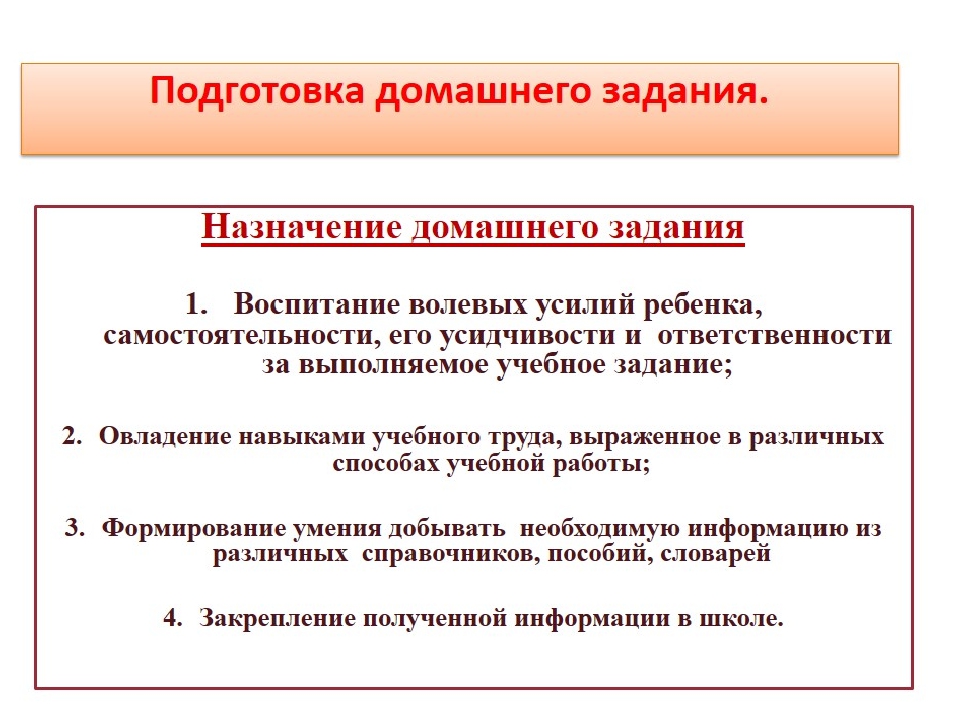 Советы родителям
1. Ребёнок должен садиться за уроки не только в одно и то же время, но и на постоянное рабочее место.
2. Строго выполнять такое правило: до начала занятий со стола должно быть убрано всё, что отвлекает.
3. Для успешного выполнения д/з необходим чёткий ритм работы. (Н-р, 25 минут – занятие, затем 5-10 минут – перерыв, причём, со сменой деятельности).
4. Полезно вместе с ребёнком составить памятку «САДИМСЯ ЗА УРОКИ».
5. Установить порядок, в котором ребёнку лучше делать уроки. (С чего начать: с устных или письменных, с лёгких или трудных заданий? При этом нужно учитывать индивидуальные особенности ребёнка, его работоспособность.) 
6. Приступать к выполнению д/з лучше через 1 -1,5 часа после возвращения из школы. НЕ откладывать на поздний вечер!
7. Продолжительность работы по выполнению д/з не более 1,5 ч.
Памятка «САДИМСЯ ЗА УРОКИ»
1. Садись за уроки в одно и то же время.
2. Проветри комнату за 10 минут до начала занятий.
3. Выключи телевизор, компьютер. В комнате, де ты работаешь, должно быть тихо.
4. Проверь, на своём ли месте настольная лампа.(в дальнем левом углу).
5. Уточни расписание уроков на завтра.
6. Приготовь письменные принадлежности для занятий.
7. Убери со стола всё лишнее.
8. Пришло время начать работу. Сядь поудобнее на стуле. Открой учебник…
ПАМЯТКА ДЛЯ РОДИТЕЛЕЙ«Хотите, чтобы ваш ребёнок ходил в школу с удовольствием?»
1. Не говорите о школе плохо, не критикуйте учителей в присутствии детей, говорите об учителях уважительно.
2. Не спешите обвинять учителя в отсутствии индивидуального подхода, задумайтесь над линией собственного поведения.
3. В случае конфликтной ситуации в школе постарайтесь устранить её, не обсуждая все подробности с ребёнком.
4. Следите, чтобы ваш ребёнок вовремя ложился спать. Невыспавшийся ребёнок на уроке – грустное зрелище.
5. Пусть ваш ребёнок видит, что вы интересуетесь его заданиями, успехами.
6. Читайте сами, пусть ребёнок видит, что свободное время вы проводите с пользой – за чтением, а не только у телевизора/компьютера.
7. Учите ребёнка выражать свои мысли письменно: обменивайтесь с ним записками, пишите вместе письма близким и друзьям. Если ребёнок рассказывает вам о событии, которое произвело на него впечатление, то предложите ему записать эту историю, а вечером прочитать всем членам семьи.
8. Принимайте участие в жизни класса и школы. Ребёнку приятно, если его школа станет частью вашей жизни.
Спасибо за внимание!